Wesleyan goes Mobile
What is it?
Ellucian provides a mobile application just for colleges.
Who’s using it?
Over 2,400 institutions worldwide
 This includes small colleges as well as major universities
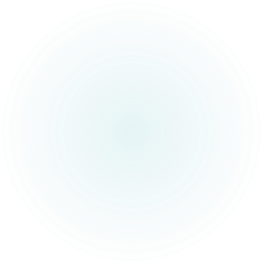 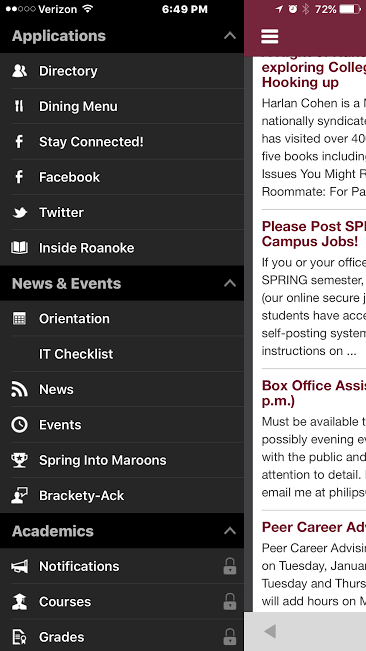 Roanoke College
Facility directory 
Dinning menu
Social media
“Maroon card” – Marlin Dollars
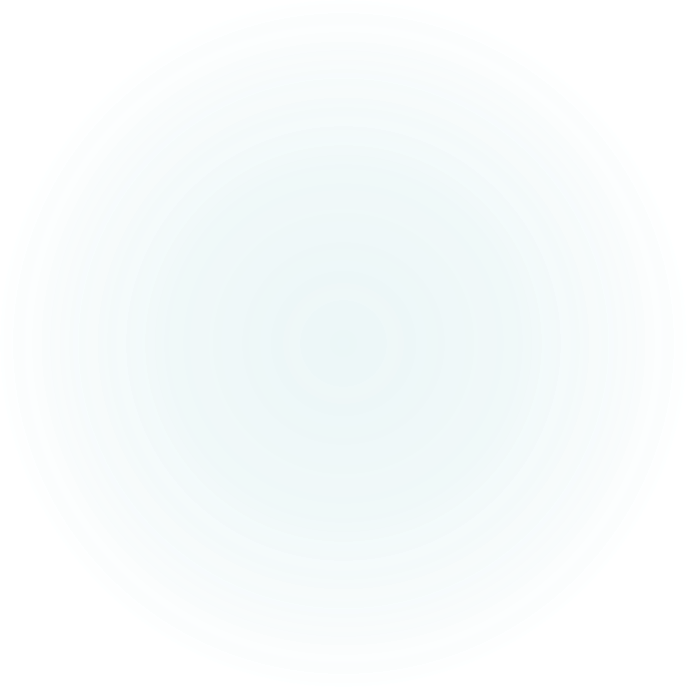 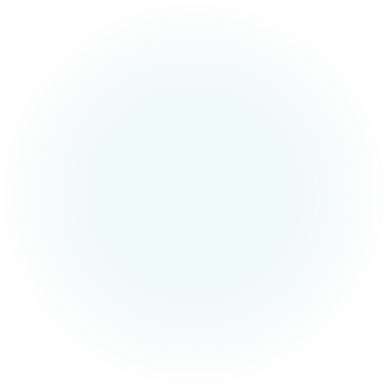 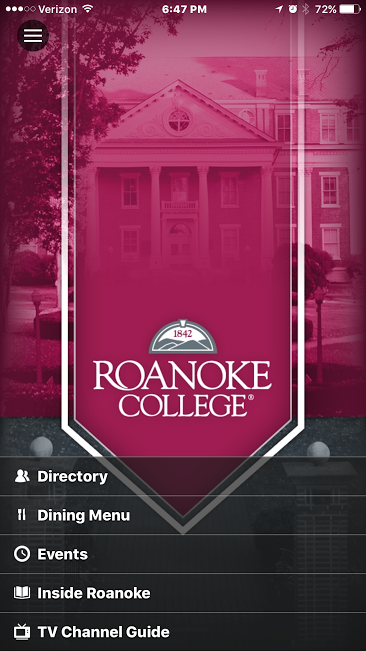 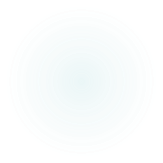 Emory & Henry
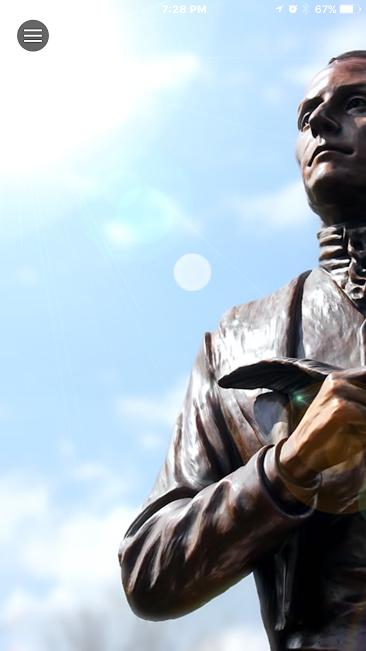 Bookstore
Shopping within application
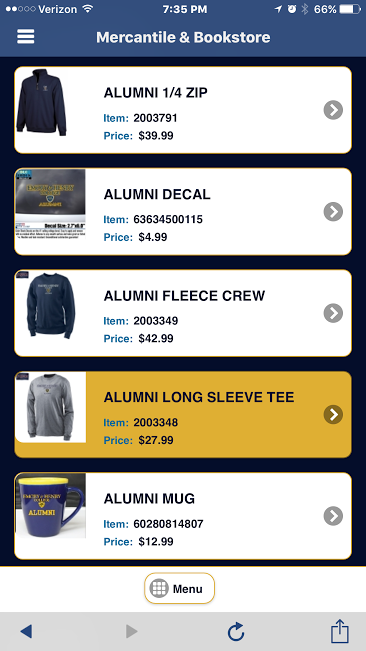 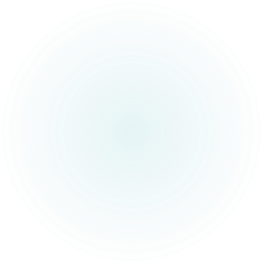 Jackson State University
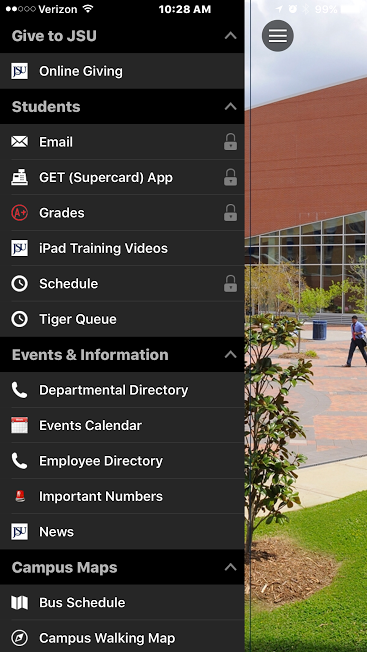 Online giving
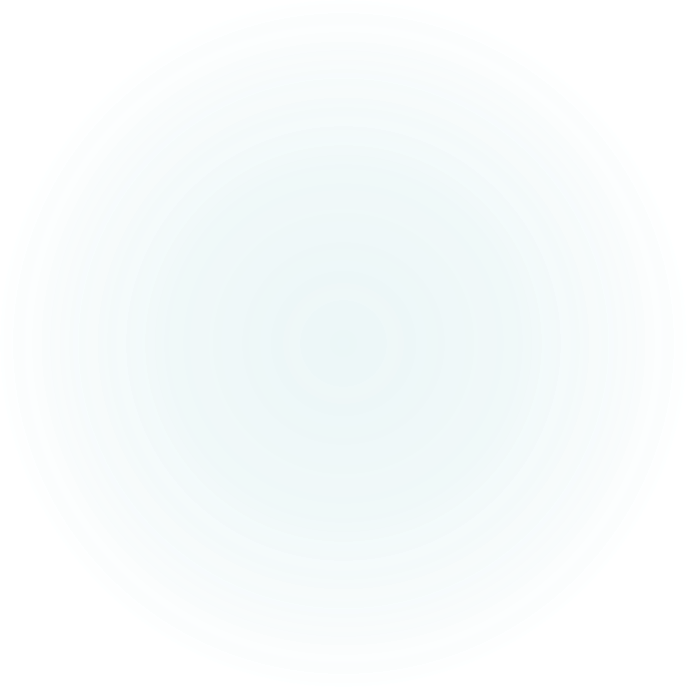 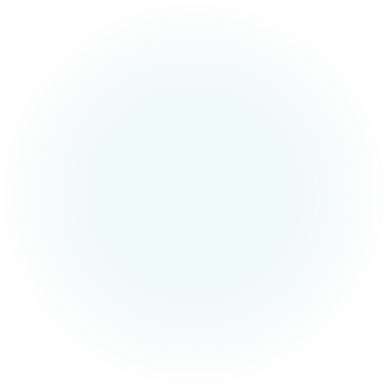 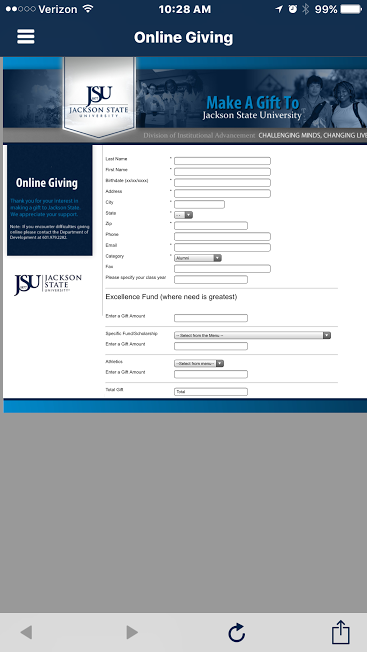 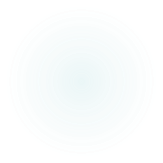 Getting staff to transition to the application
Finding out what staff and students want in the application
Challenges
What we need from you